Suicide Risk Assessment
Currently all patients are assessed for Suicide Risk on admit
Those identified at risk are assessed every shift and the system auto places an order for PFS to evaluate those patients. These patients are also assessed at discharge

Patients identified at Moderate or High risk for suicide receive an in depth risk assessment by Patient and Family Services (PFS) within 24 hours PFS assesses the patient and makes recommendations care

The provider receives an alert on chart open one time after the PFS risk assessment is completed
Policy
PC.26 Suicide: Assessment and Care of Patients- Acute Care 
Guides the assessment of patients with the Columbia Suicide Severity Rating Scare (C-SSRS) and required interventions for a safe environment

Individual interventions cannot be reduced, only the risk level can be reduced. Documented provider assessment and order is required to reduce the level of risk; the existing order is discontinued and an order for the new lower level of risk is entered

Alerts
The provider receives an alert when the patient is scored at risk for suicide on the INITIAL C-SSRS
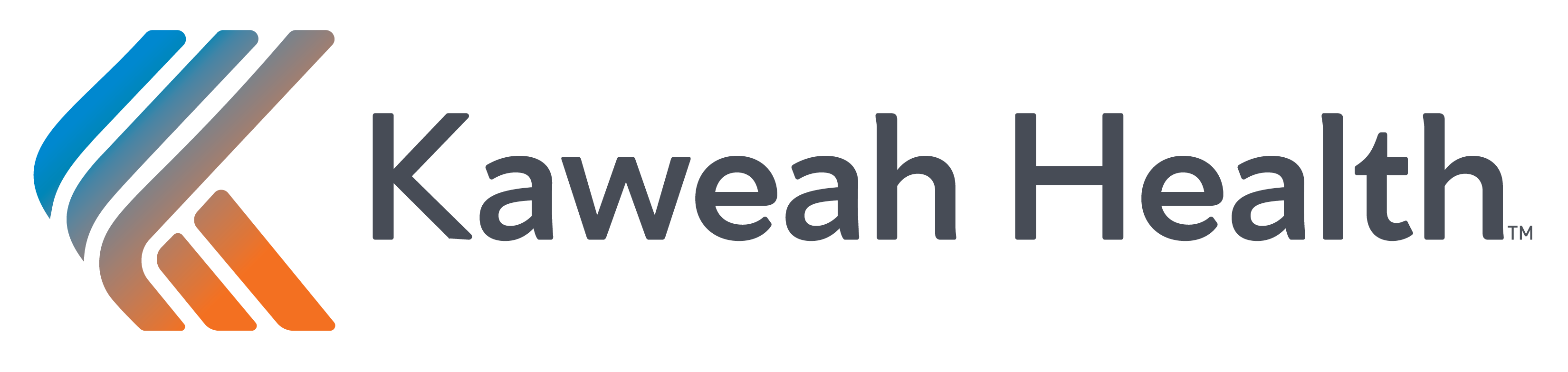